Trigonometry Help Flow Chart
Is the triangle right-angled?
Yes
No
Does the question involve any angles?
Do you know a side and an opposite angle?
Yes
No
No
Yes
Use Pythagoras’ Theorem
Use the Cosine rule
Use trig ratios SOHCAHTOA
Use the Sine rule
Show me and example of:
A problem that can be solved using the sine rule
A problem that can be solved using the cosine rule
A triangle which you can find the area of
Group activity

Put 3 triangles in each column to identify the method you would use to find the missing information. 

Make sure you can justify every triangle.

Extension: How many can you solve?
Answers
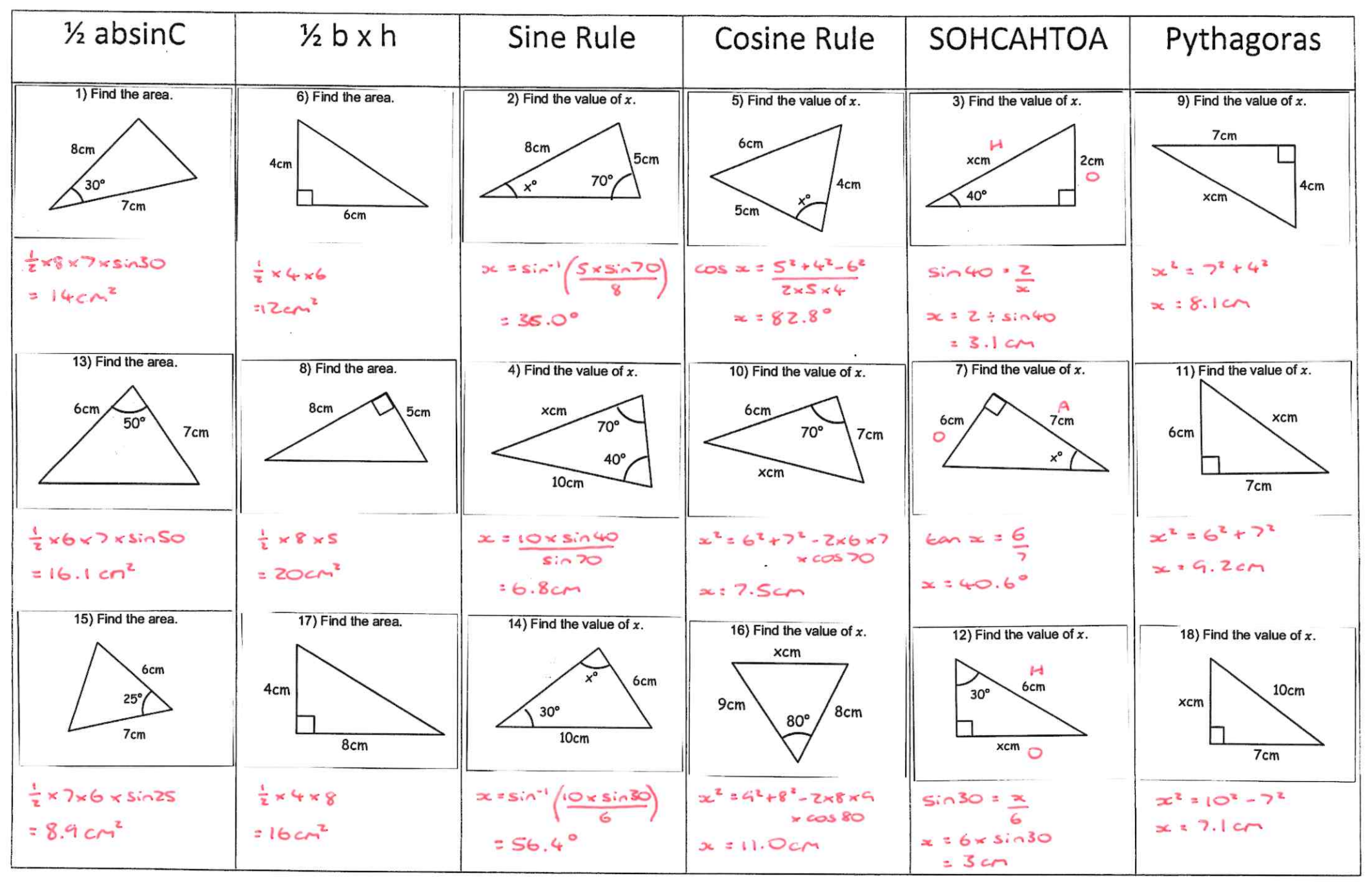